WORKSHOP INTERNACIONAL SOBRE ANÁLISE DE IMPACTO REGULATÓRIO NO BRASIL: DESAFIOS E OPORTUNIDADES PARA IMPLEMENTAÇÃO EFETIVA
ANÁLISE DE IMPACTO REGULATÓRIO: EXPERIÊNCIA DA ANAC, ANTAQ E ANTT
Março/2017
Agência Nacional de Aviação CivilANAC
BREVE HISTÓRICO 
 2009 – Publicação da IN nº 18, que estabelece procedimentos para a realização de audiências e consultas públicas;
2012 – Publicação da IN nº 61, que estabelece procedimentos gerais para realização de análise preliminar para proposição de atos normativos e decisórios, entrada em vigor em 03/10/2012 (Obrigação de AIR)
 2013 – Publicação da IN nº 74, que instituiu a Agenda Regulatória da ANAC
2016 – Publicação da IN nº 107, que estabelece procedimentos para o desenvolvimento de Atos Normativos Finalísticos, entrada em vigor em 23/01/217
Agência Nacional de Aviação CivilANAC
Agência Nacional de Aviação CivilANAC
Agência Nacional de Transportes AquaviáriosANTAQ
BREVE HISTÓRICO 

A AIR surgiu na ANTAQ em 2010, quando do Planejamento Estratégico introduzido por meio da Portaria nº 249 de 29/09/2010;
Mais tarde, foi tornada obrigatória com o advento do art. 52, I, IV e V do novo Regimento Interno de 24/06/2015, que reestruturou esta Agência e criou ainda a Superintendência de Regulação para esse fim.
Agência Nacional de Transportes AquaviáriosANTAQ
Agência Nacional de Transportes AquaviáriosANTAQ
Agência Nacional de Transportes Terrestres ANTT
BREVE HISTÓRICO

Planejamento Estratégico 2009-2012: implementação da AIR como Projeto Estruturante.
Ordem de Serviço nº 04/2011:  recomenda adoção do Formulário de Análise Preliminar de Impacto Regulatório - FAPIR para análises de Projetos de Lei e de temas constantes da Agenda Regulatória.
2015:  Revisão do FAPIR e identificação de Oportunidades de Melhoria
Deliberação nº 85/2016: dispõe sobre a AIR no âmbito da ANTT – obrigatória para Agenda Regulatória
Agência Nacional de Transportes Terrestres ANTT
Agência Nacional de Transportes Terrestres
ANTT
APRENDIZADOS, OBSTÁCULOS E SOLUÇÕES- consolidado das Agências
Principais lições aprendidas:
Capacitação/intercambio institucional dos servidores envolvidos (benchmarking)
Comunicação e sensibilização dos servidores
Respeito aos diferentes graus de maturidade de cada área envolvida
Casamento com outros instrumentos de qualidade regulatória (Agenda Regulatória) ajuda a impulsionar e melhorar o uso de AIR
Aplicação da AIR de acordo com a complexidade do tema (ANTT: níveis)
Sistemas de Participação Social
APRENDIZADOS, OBSTÁCULOS E SOLUÇÕES- consolidado das Agências
Principais lições aprendidas (cont.):
As motivações técnicas prévias e concomitantes à expedição do ato permitem o amplo controle da legalidade e legitimidade do mesmo e o consequente sucesso do diálogo democrático
Foco na Problematização (ANTT)
Realização da AIR no início do projeto (pensar junto do processo de normatização/Agenda Regulatória)
Envolvimento dos atores desde o princípio. Consulta aos envolvidos (interno e externo) na fase de mapeamento do problema
Governança: área interna empoderada coordenando desde o início da elaboração e revisando a AIR (ANTAQ e ANTT)
APRENDIZADOS, OBSTÁCULOS E SOLUÇÕES- consolidado das Agências
Principais dificuldades:
Definição/aplicação da metodologia mais adequada para casos concretos
Falta de capacitações com abordagem prática em metodologias
Resistência do corpo técnico (aprofundamento x urgência)
Desenvolvimento do monitoramento da efetividade da norma publicada
Feedback dos usuários finais, que são dispersos e não possuem uma sociedade organizada
CONTRIBUIÇÕES PARA O DECRETO DE REGULAMENTAÇÃO DA AIR
Unificar a nomenclatura?
ANTT e ANTAQ – Análise de Impacto Regulatório
ANAC – Formulário de Análise de Proposição de Ato Normativo
Especificar os casos em que a AIR é obrigatória
Gatilho pra fazer ou não AIR: cada agência deve regulamentar interna corporis a obrigatoriedade
Casos de dispensa:  tais como cumprimento de disposições normativas; casos de urgência devidamente motivados; correção de erros materiais; quando não impuser obrigações adicionais ao mercado regulado
CONTRIBUIÇÕES PARA O DECRETO DE REGULAMENTAÇÃO DA AIR
Conteúdo mínimo da AIR:
Descrição do problema;
Levantamento das alternativas de solução;
Análise das alternativas;
Indicação da melhor solução;
Definição do monitoramento da implementação; e
Impacto nas partes interessadas.
Não fixar metodologia
Respeitar autonomia administrativa e financeira da Agência Reguladora
CONTRIBUIÇÕES PARA O DECRETO DE REGULAMENTAÇÃO DA AIR
Modelo – a critério de cada agência
Estrutura de governança x processo de controle de qualidade (regulamentação interna corporis)
Desnecessidade de órgão supervisor central
Momento de Publicação da AIR regulamentado pelas Agências
AIR deve ser dinâmica
Período de vacatio legis  para adequação das Agências – sugestão 1 ano
ELEMENTOS A SEREM TRATADOS EM DOCUMENTO ORIENTATIVO PUBLICADO PELA PRESIDÊNCIA
Definir níveis de AIR e gatilhos para aprofundar ou não a AIR
Formas de Participação Social (tomada de subsidio) para coleta de dados e construção da AIR
Motivar sistema eletrônico de participação popular
Disponibilização da AIR para consultas e audiências publicas
Sugerir busca por mais de duas alternativas
Formas de análise das alternativas sobre a concorrência, usuários e sociedade
Metodologias de AIR
Metodologias para monitoramento (possibilidade e prazo de revisão)
OUTRAS QUESTÕES PARA A EFETIVA IMPLEMENTAÇÃO DA AIR
Comunicação interna e integração entre os bancos de dados das áreas
Compartilhamento de dados entre órgãos públicos
Análise e gestão de risco
Apoio da Casa Civil para efetiva implementação do Decreto
Capacitação estruturada e continuada, incluindo rodada de sensibilização dos servidores e do corpo diretivo das Agências
Capacitação organizada e unificada de todas as Agências Reguladoras, para que haja ganho de escala, efetiva e permanente troca de experiências e formação de expertise de nível internacional
Conceitos de teoria da regulação (normativa e positiva)
OUTRAS QUESTÕES PARA A EFETIVA IMPLEMENTAÇÃO DA AIR
AIR deveria ser feita para os projetos de lei pelo Legislativo. Não raro, essas leis “engessam” a regulação.
PRO-Reg como promovedora da troca de conhecimento e tecnologias. Por exemplo, facilitar a construção de softwares para AIR e intercâmbio interinstitucional.
Agenda Regulatória 
Operacionalização da fiscalização da norma
Monitoramento
Problematização
Presidência da República
Casa Civil
Obrigado!
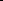 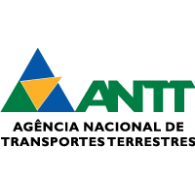 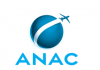 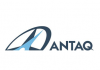